Электродинамика
Учитель ВКК 
Гудова Г.Н. 
МКОУ Калачеевская 
СОШ №1
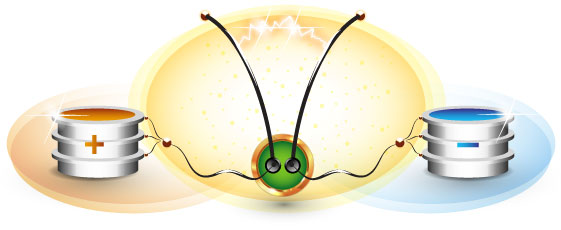 Основные понятия
Заряд - количественная характеристика, показывающая степень возможного участия тела в электромагнитных взаимодействиях. 
Электризация - это явление приобретения телом электрического заряда. Может происходить трением, соприкосновением ударом, влиянием.
Элементарный электрический заряд - фундаментальная физическая постоянная, минимальная порция электрического заряда. 
Равен приблизительно 1,6∙10-19Кл. Этим зарядом обладает электрон. 
Одноименные заряды притягиваются, разноименные – отталкиваются.
Основные понятия
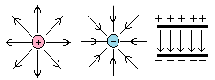 Основные понятия
Электрическое поле – особый вид материи, порождается электрическими зарядами и действует на электрические заряды.
Диэлектрическая проницаемость   ɛ - показывает, во сколько раз диэлектрик ослабляет электрическое поле.
Электрон - стабильная, отрицательно заряженная элементарная частица, одна из основных структурных единиц вещества, входит в состав атома.
Основные понятия
Потенциал – энергетическая характеристика электрического поля. Численно равен отношению потенциальной энергии электрического заряда в электростатическом поле к величине этого заряда.
Электрическое поле потенциально. 
Работа по перемещению заряда не зависит от формы траектории. 


Напряжение – разность потенциалов
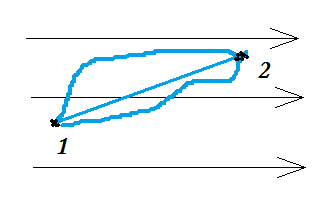 Электростатика
Электростатика
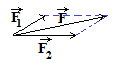 Электростатика
Электростатика
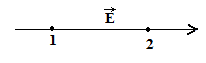 φ1 ˃ φ2.
Конденсатор
Соединение конденсаторов
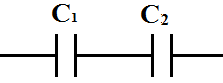 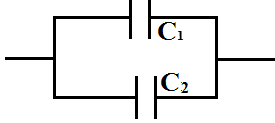 Электрический ток
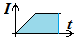 Электрический ток
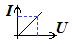 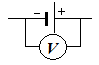 Электрический ток
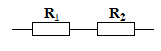 Электрический ток
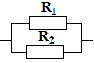 Работа и мощность тока
Работа и мощность тока
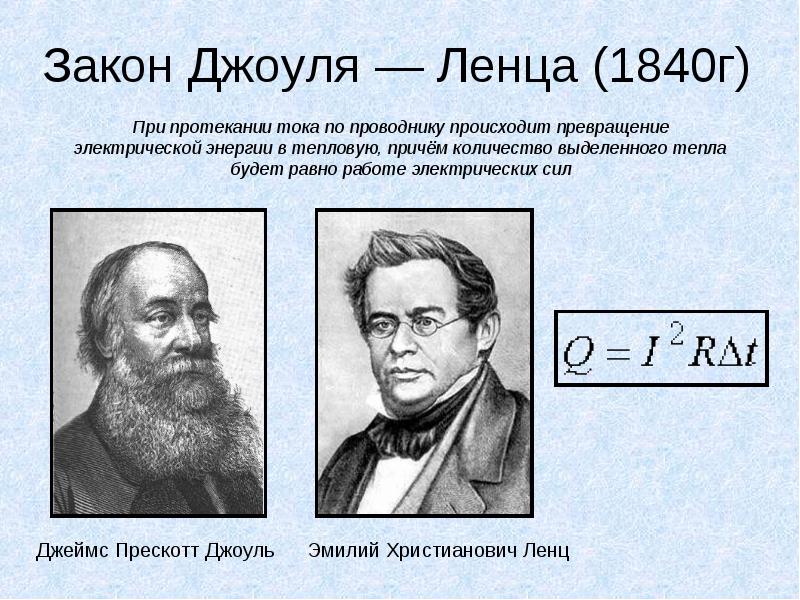 Носители электрических зарядов:
в металлах – свободные электроны, 
в электролитах – положительные и отрицательные ионы,
в газах – электроны и положительные ионы,
в полупроводниках – электроны и «дырки»,
в вакууме – любые заряженные частицы, но чаще - электроны
Полупроводники
Вещества, у которых с ростом температуры уменьшается сопротивление (Ge, Cr-4х валентные), носители зарядов – электроны и дырки.
Если добавить As (5-ти валентный) – донорная примесь, основные носители электроны.
 Если добавить In (3-х валентный) –   акцепторная примесь, 
   основные носители дырки.
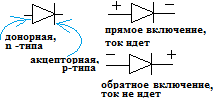 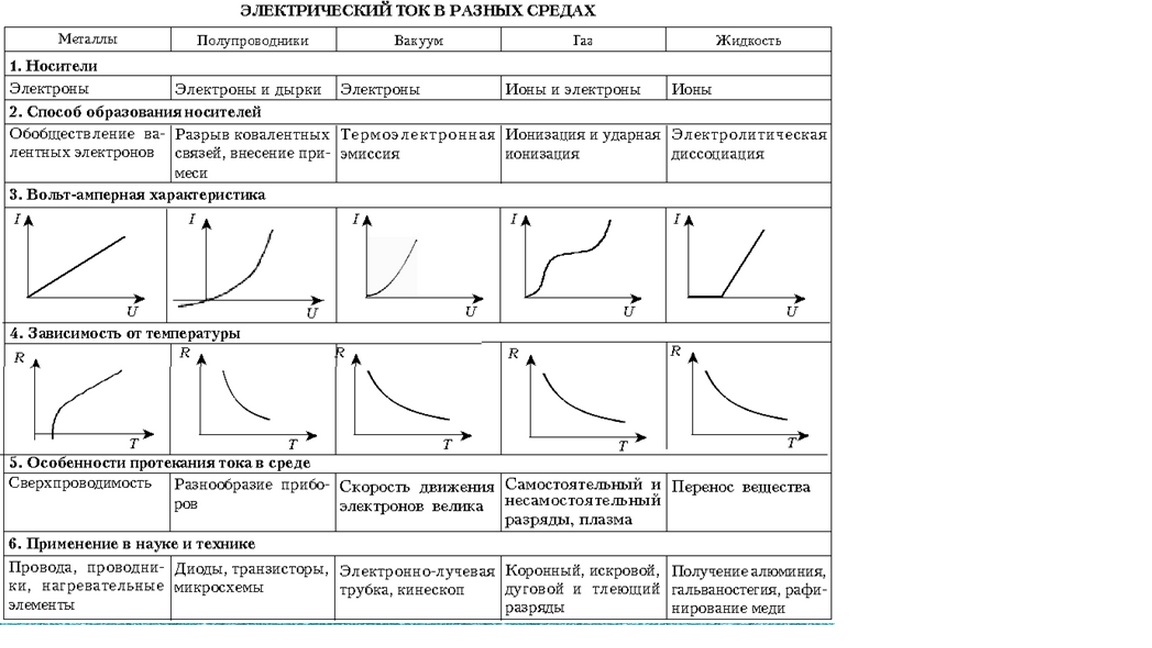 Спасибо за внимание!
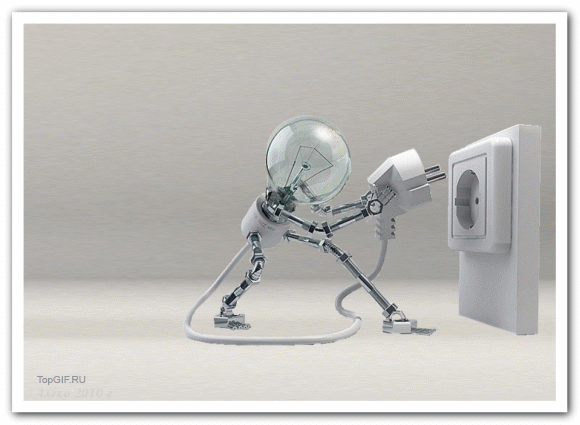